2023 
Integrated Health Home and Service Coordination 
Outcomes Evaluation
Polk County Region Governing Board
October XX, 2023
Law, Health Policy & Disability Center
2023 Evaluation Limitations
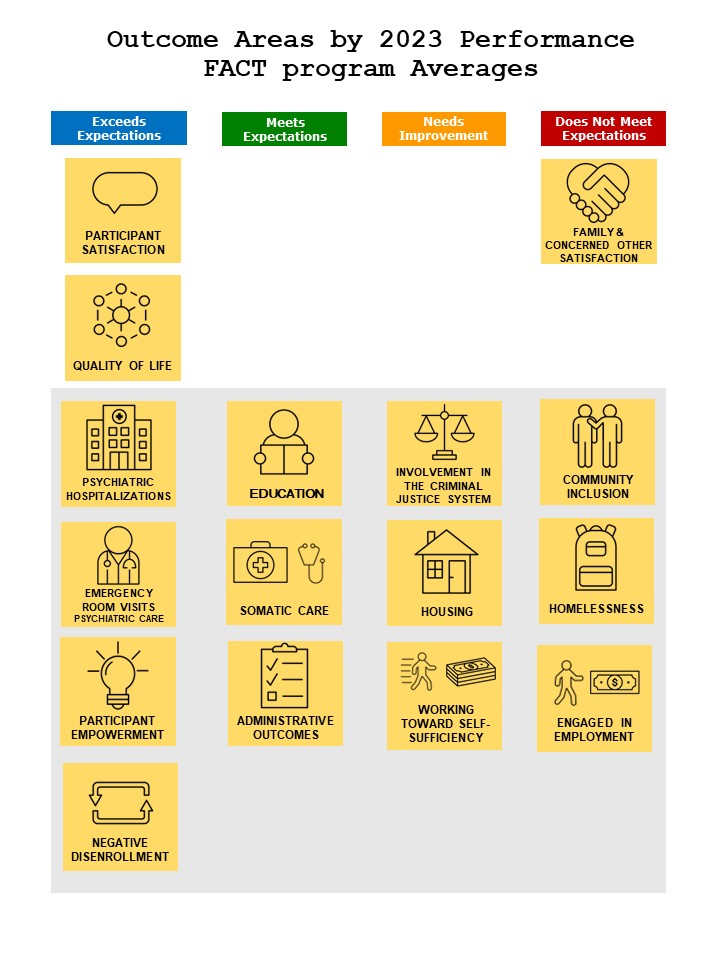 Transition from managing outcome data in Polk MIS to statewide CSN system began in July 2022
Outcome data for 13 outcomes (right) were excluded from the 2023 evaluation, only survey-based outcomes were included 
Agencies continued to track outcomes internally
Law, Health Policy & Disability Center
IHH-SC System Results Overview
In 2023, the IHH-SC System Exceeds Expectations in Overall Performance (89%)
Participant Satisfaction (94%) and Quality of Life(90%) Meet Expectations 
Concerned Others Satisfaction (84%) Does Not Meet Minimum Expectations
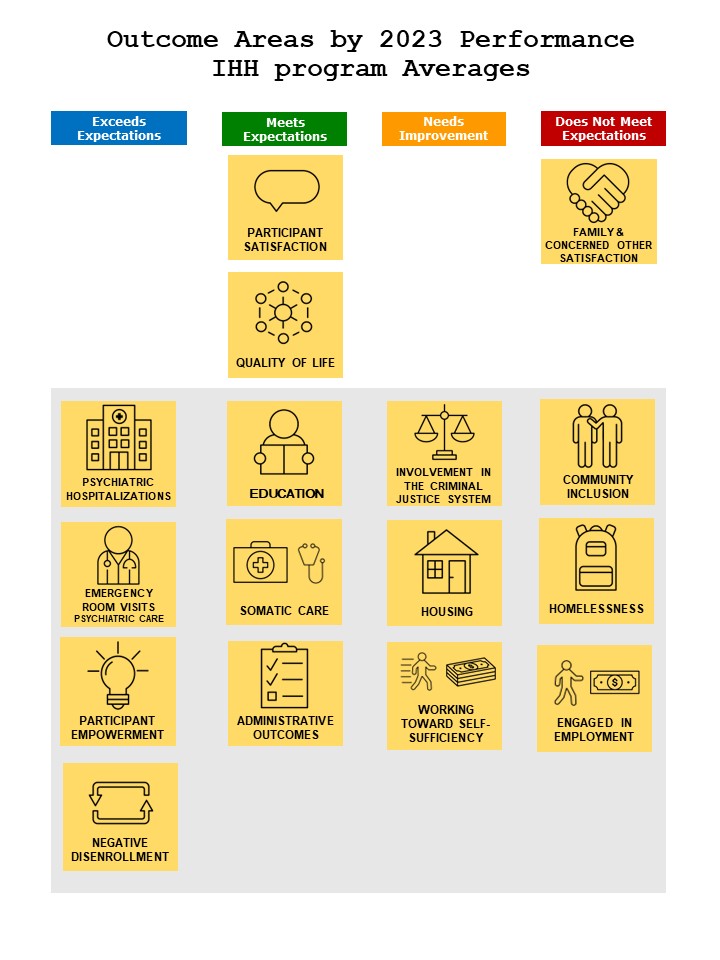 Law, Health Policy & Disability Center
IHH-SC Performance by Agency 2023*
*Overall performance calculations in 2023 were adjusted to accommodate a data management transition
Law, Health Policy & Disability Center
IHH-SC System Results Overview
Law, Health Policy & Disability Center
IHH-SC Results Overview
IHH-SC performance in participant survey outcomes Met Expectations , with a 2023 program average of 94% in Participant Satisfaction and 90% in Quality of Life,
The IHH-SC program performance for the Participant Satisfaction outcome in 2023 earned a Meets Expectations rating, ranging from 93%-96% over the last 5 years.

The Quality of Life outcome received a Meets Expectations rating, varying from 88%-90% over the last 5 years
Law, Health Policy & Disability Center
IHH-SC Participant Satisfaction
Over the last 5 years, the IHH-SC program performance for the Participant Satisfaction outcome maintained a Meets Expectations or Exceeds Expectation rating, ranging from 93%-96%.
Law, Health Policy & Disability Center
Themes from survey comments
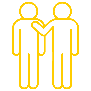 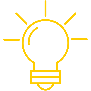 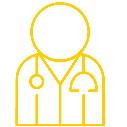 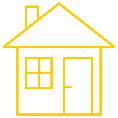 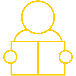 Law, Health Policy & Disability Center
IHH-SC Concerned Other Satisfaction
In 2023, two IHH-SC agencies (left) performed high in Concerned Other Satisfaction (88% and 89%), compared to the System Average over the last 5 years (right), which ranges from 81%-88%.
Law, Health Policy & Disability Center
[Speaker Notes: ISA overall in last 4 years ranged from 75-83%, 93% in 2023 (asterik)

Better with daily problems 

Improved control in life 

Better in a crisis 

Improved family relationships 

Better in social situations 

Better at school/work 

Improved housing (situation)]
ISA Results Overview
Participant respondents agreed (94%) that their housing situation has improved and that they are better able to deal with a crisis.
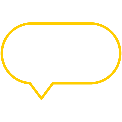 Participant Comments 	  	Concerned Other Comments
“I feel safer now than I did before. They make me feel secured and protected.”
“They value [participant] and they work with their best interests in mind and have a good rapport with [ participant]. And that’s important to them as well as it is for us.”
“[Staff member] is real professional, but also a friendly person. I have been real lucky with the people I have had. They’re good people to know. They do so much. I hope they get a raise. I see how much they do for me and others. [Staff member] will always help me find an answer and help me. “
“Socializing has improved one hundred percent. Now they’re able to go out and overcome their [diagnosis]. Their self-esteem has definitely improved.”
Law, Health Policy & Disability Center
[Speaker Notes: Note participant comment RE building natural supports and difficulty engaging family for this population]
Questions?
University of Iowa College of Law
Iowa City, Iowa 52242
(319) 335-8469
http://disability.law.uiowa.edu
tessa-heeren@uiowa.edu
Law, Health Policy & Disability Center